Lost Muons analysis for the Muon g-2 experiment at FermiLab
Francesco Confortini
Muon magnetic moment
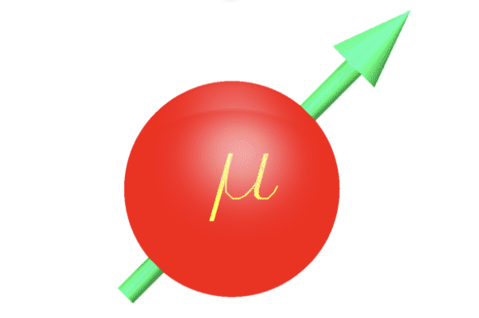 Dirac theory predicts that the g-factor of an elementary particle is 2 but higher order corrections shift this value by the muon anomaly defined as
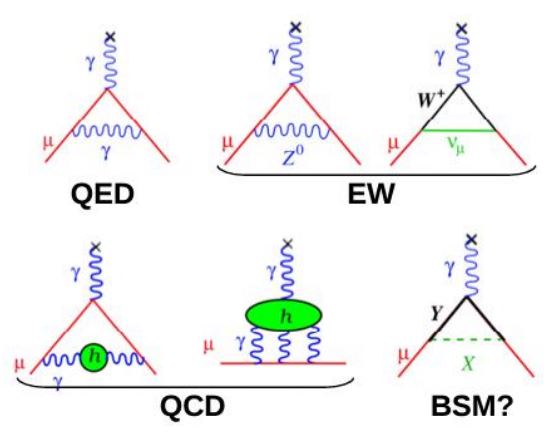 2
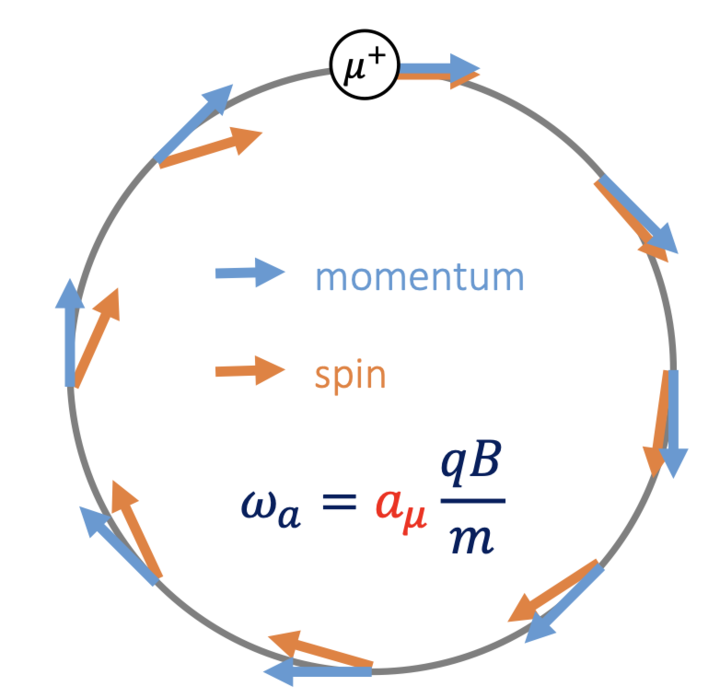 Muon precession
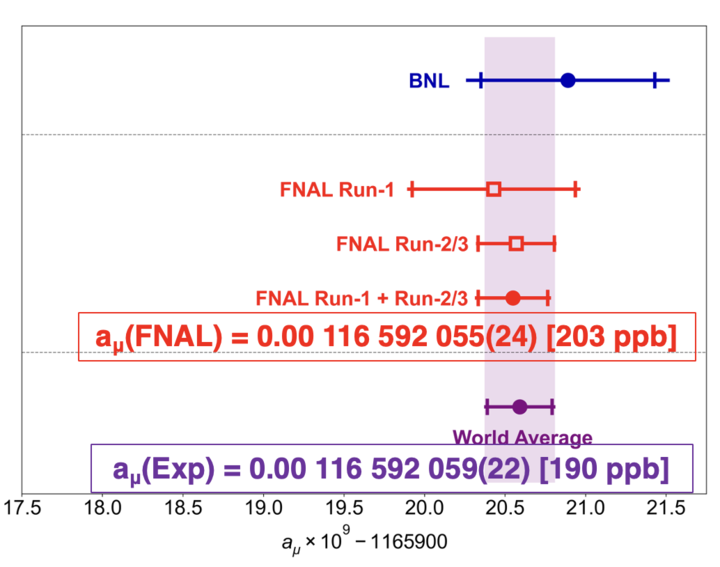 3
Production of muon beam
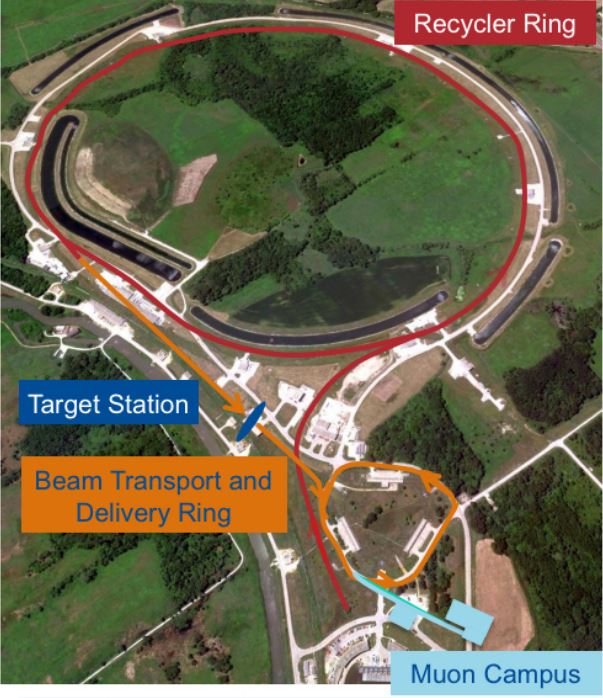 Recycler Ring: 8 GeV protons from Booster are divided in 4 bunches
4
Injection and storange
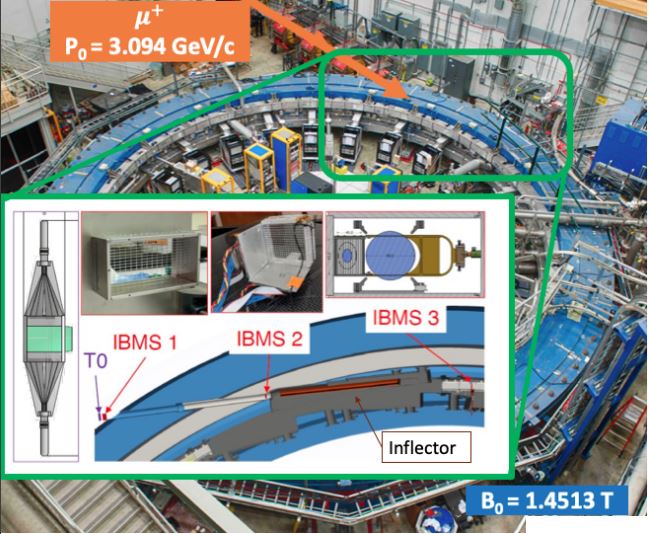 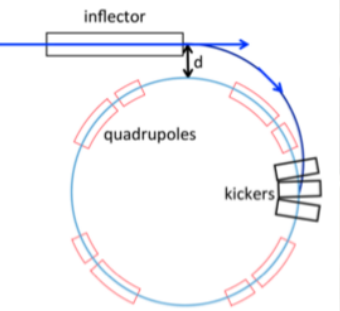 Injected beam is 77mm from the storange region center
Kicker magnets produces a strong and short magnetic pulse to put the muons in the right orbit 
Beam focused vertically by the eletrostatic quadrupoles (ESQ) that cover four sections of the ring (43%)
5
Final formula
Fundamental factors 
(uncertainity of about 25 ppb)
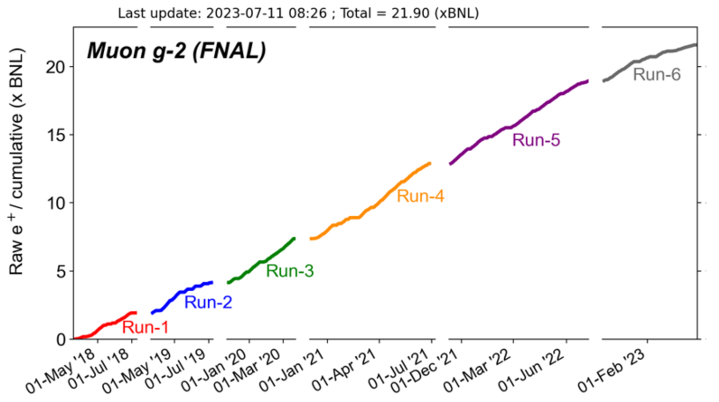 6
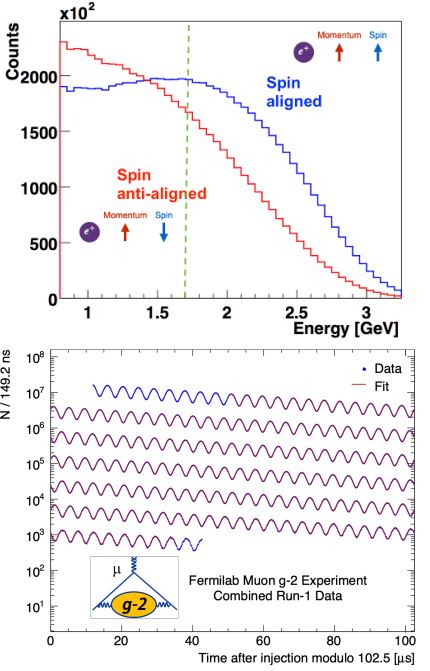 Energy and Angular distributions of the emitted positrons are highly correlated to the muon spin direction in its rest frame (parity violation of week decay)
Energy and the decay time of the positrons are measured using 24 calorimeter stations located around the ring.
B is mapped using NMR probes fixed in the yoke and also carried inside the ring by a trolley
7
Master formula
beam dynamics corrections
Field corrections
8
Beam dynamics
If the muons were monoenergetic, and none of momentum is in vertical direction, then that muons will live in the «storange orbit». But the motion and path of the muons in the real beam is changed by several factors
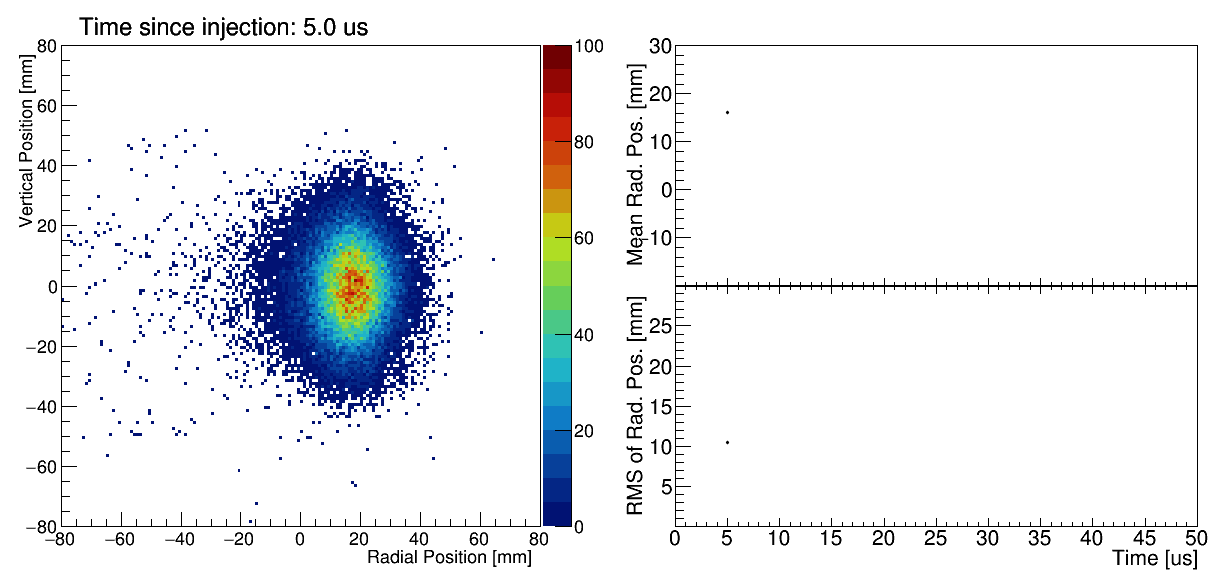 Lost muons are the subject of my work
9
Lost muons
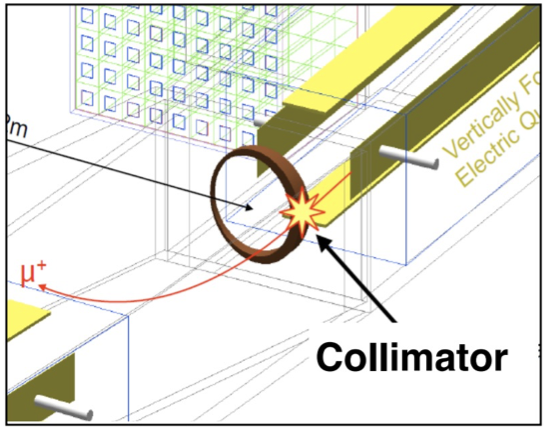 Before decaying lost muons are muons that during their path into g-2 are lost.
Several driving mechanism can lead to loss muons during the storage but most of them are lost because of their interaction with collimators
In general this is obtain using data-driven techniques, my goal is to evalute it with the simulation
10
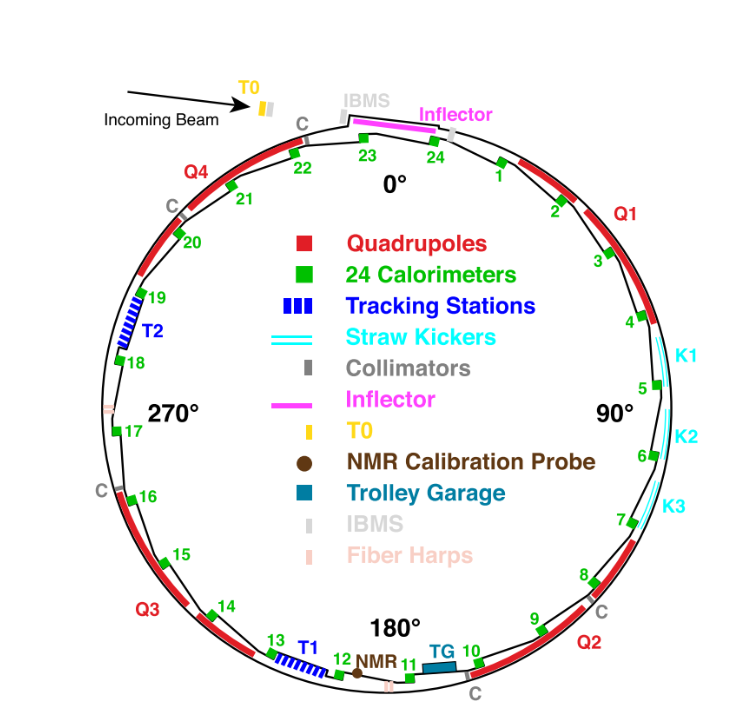 GM2RingSIM
Based on GEANT4 implemented within the ART framerwork
Simulates injection into storange ring and interactions with materials and fields
Some input parameters, e.g. T0 distribution, kicker pulse and fields are taken from data others are tuned comparing with IBMS and tracker data
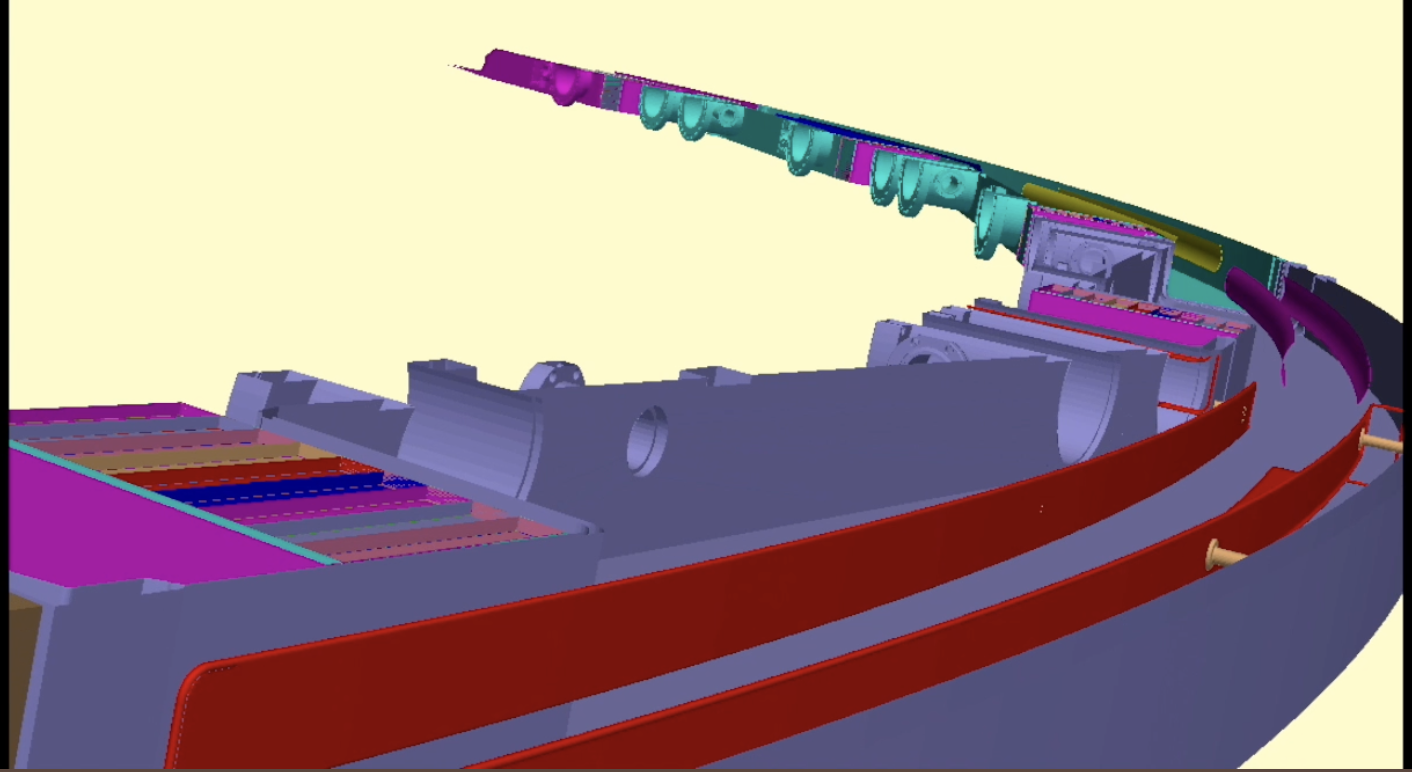 Include Ghost Detector wich are used to track   the particle’s position in the ring
Includes several particle guns, in particular the lost muons gun which it is used to produce high statistics  simulation samples  of lost muons.
11
Lost Muons Gun
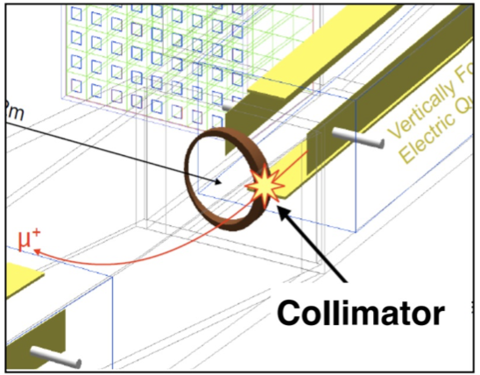 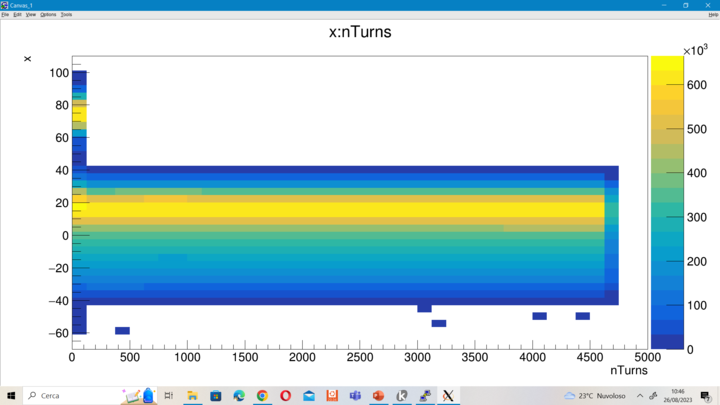 Lost muons
Qui
Stored muons
Lost muons
Preliminary
12
Twiss parameters
A good approximation for the beam shape in phase space is an ellipse.
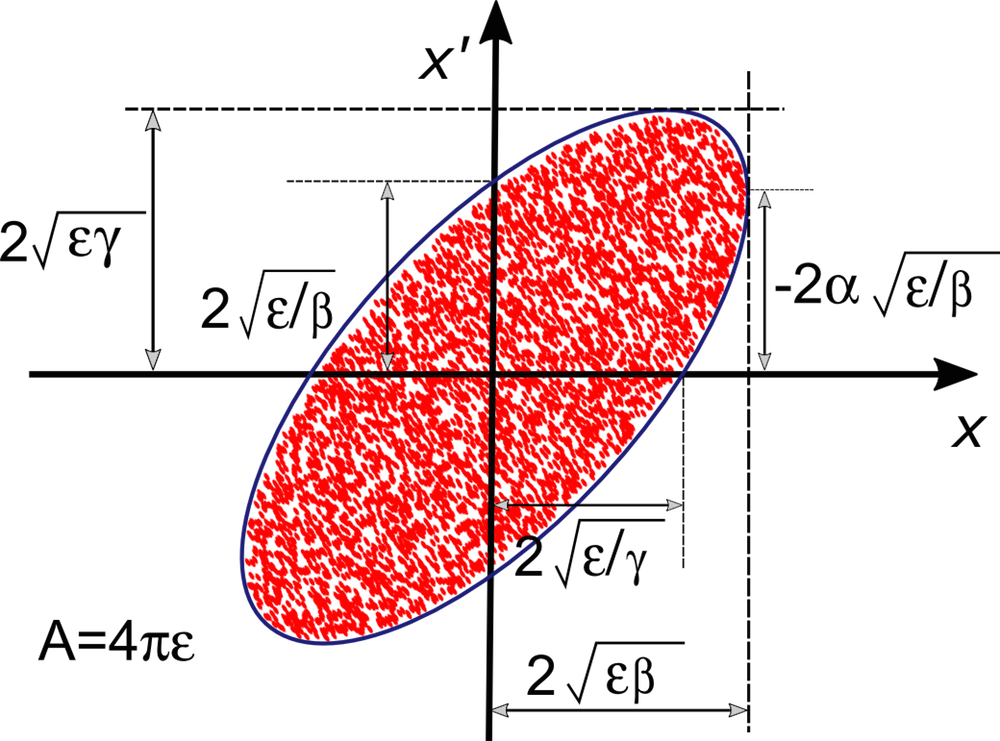 The equation for the beam ellipse, with our Twiss parametrization can be written as:
And the ellipse has area:
The beam emittance is the phase space area of the beam.
13
Twiss parameters according Gm2SIM
Preliminary
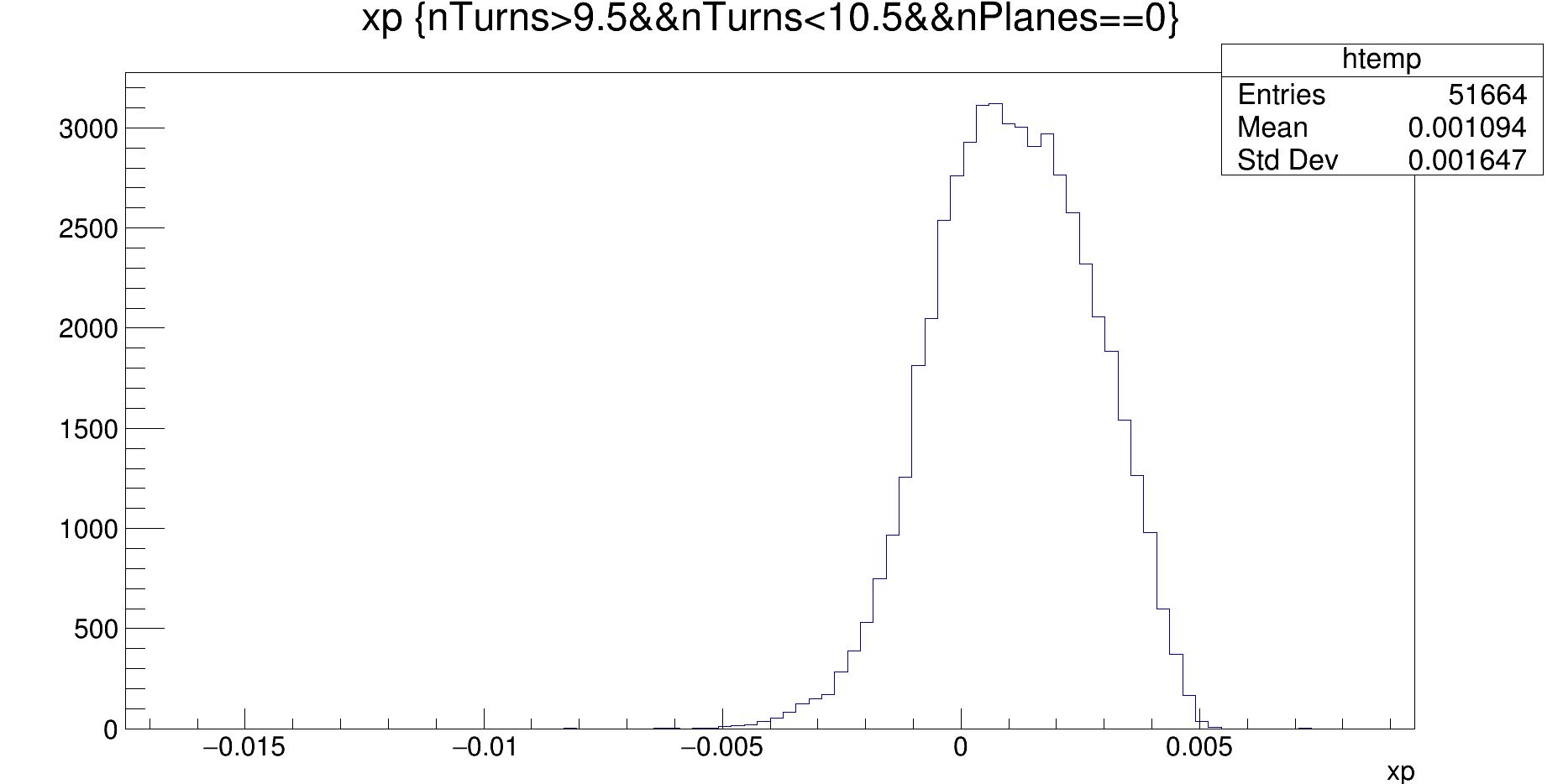 Twiss parameters for the radial phase-space
Preliminary
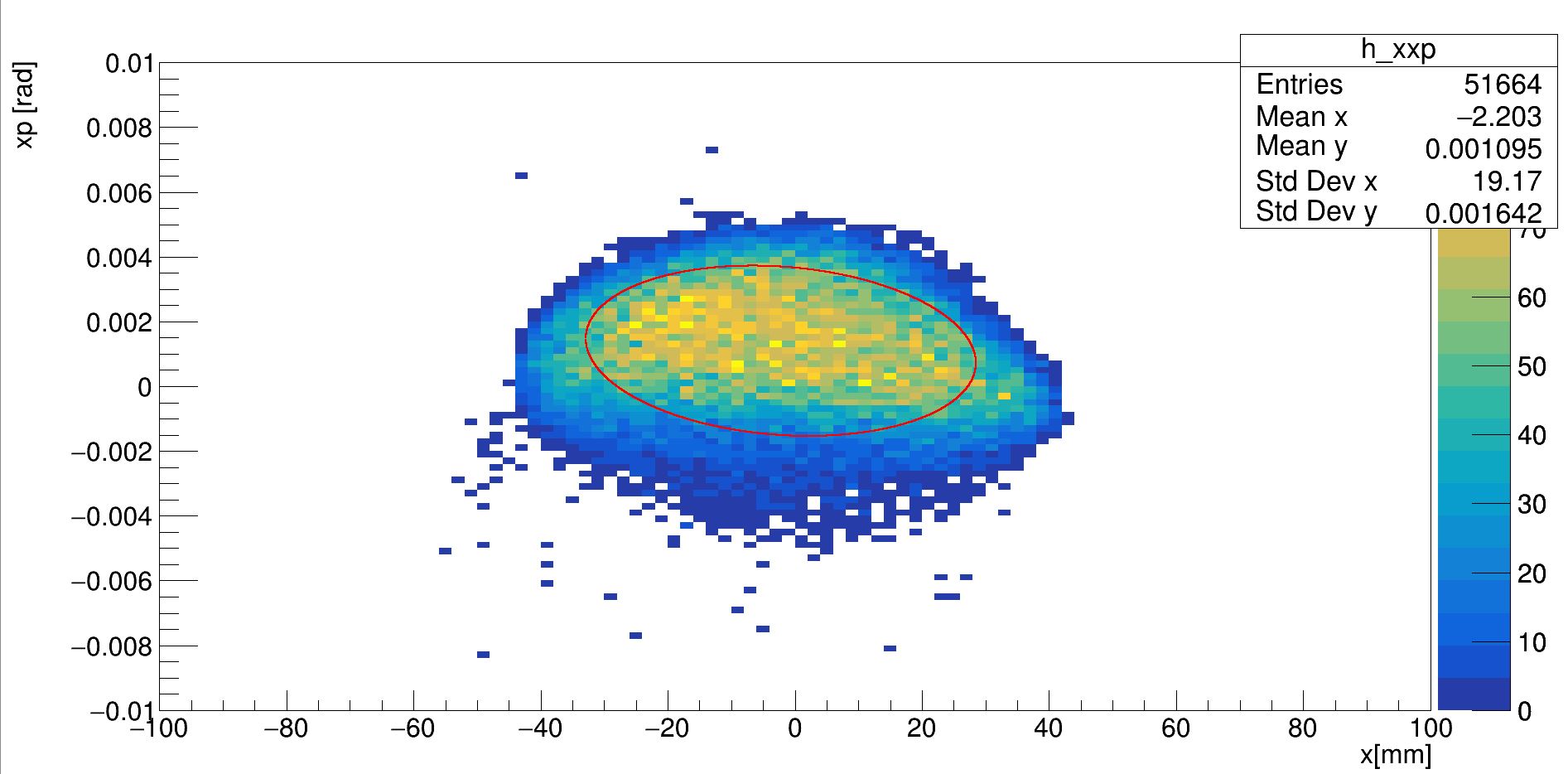 Preliminary
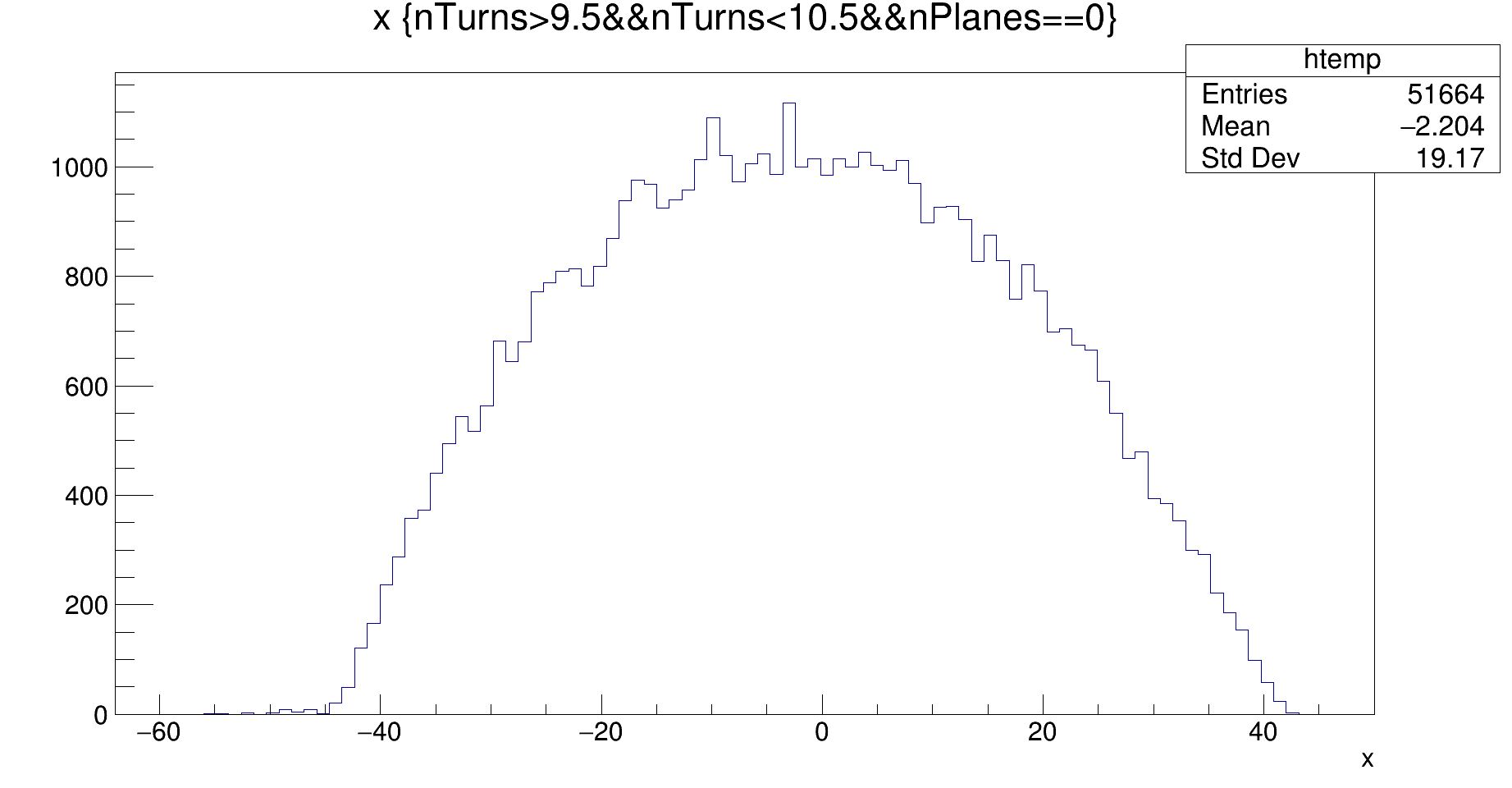 14
Twiss parameters according Gm2SIM
Preliminary
Twiss parameters for the y phase-space
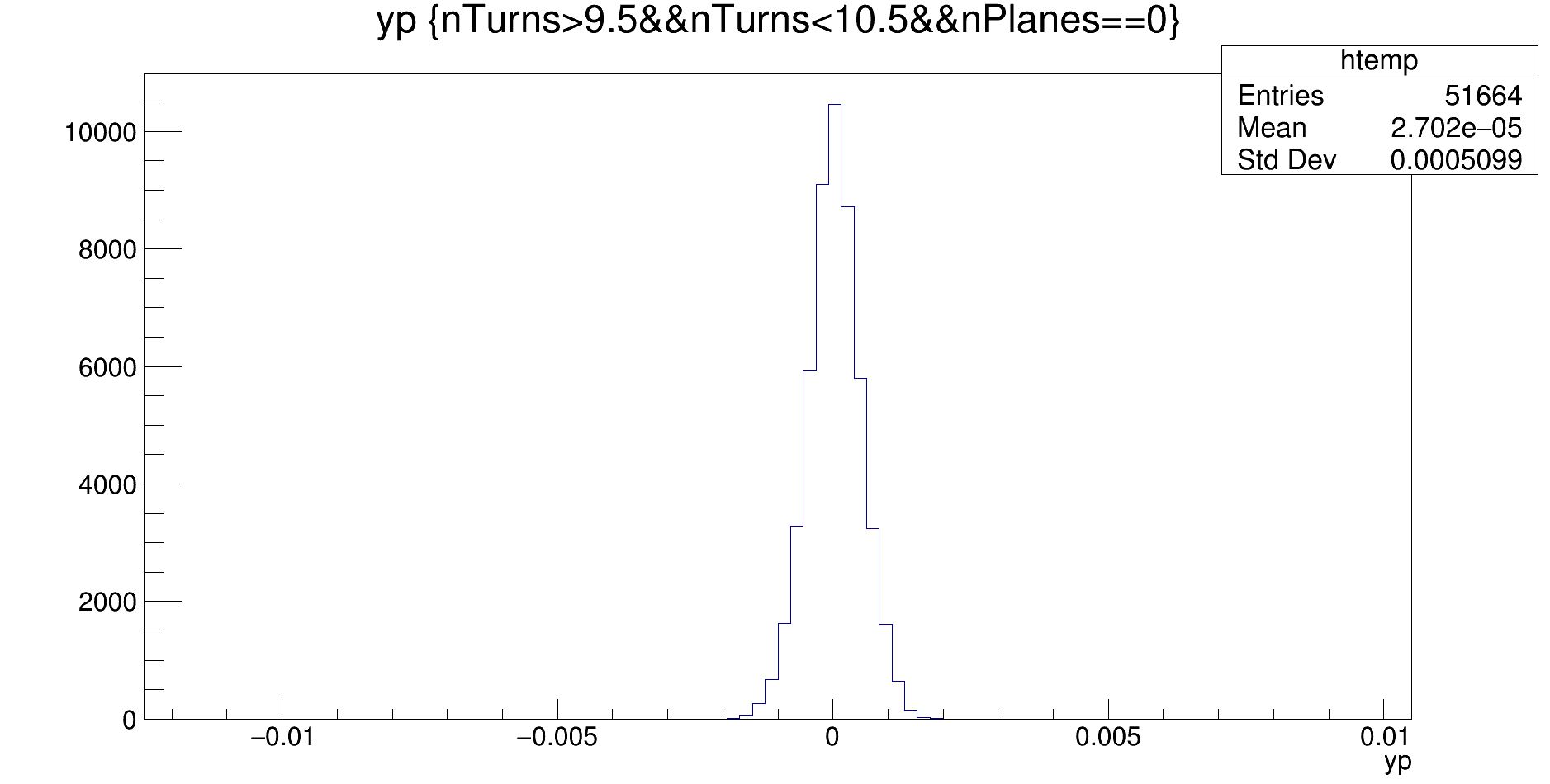 Preliminary
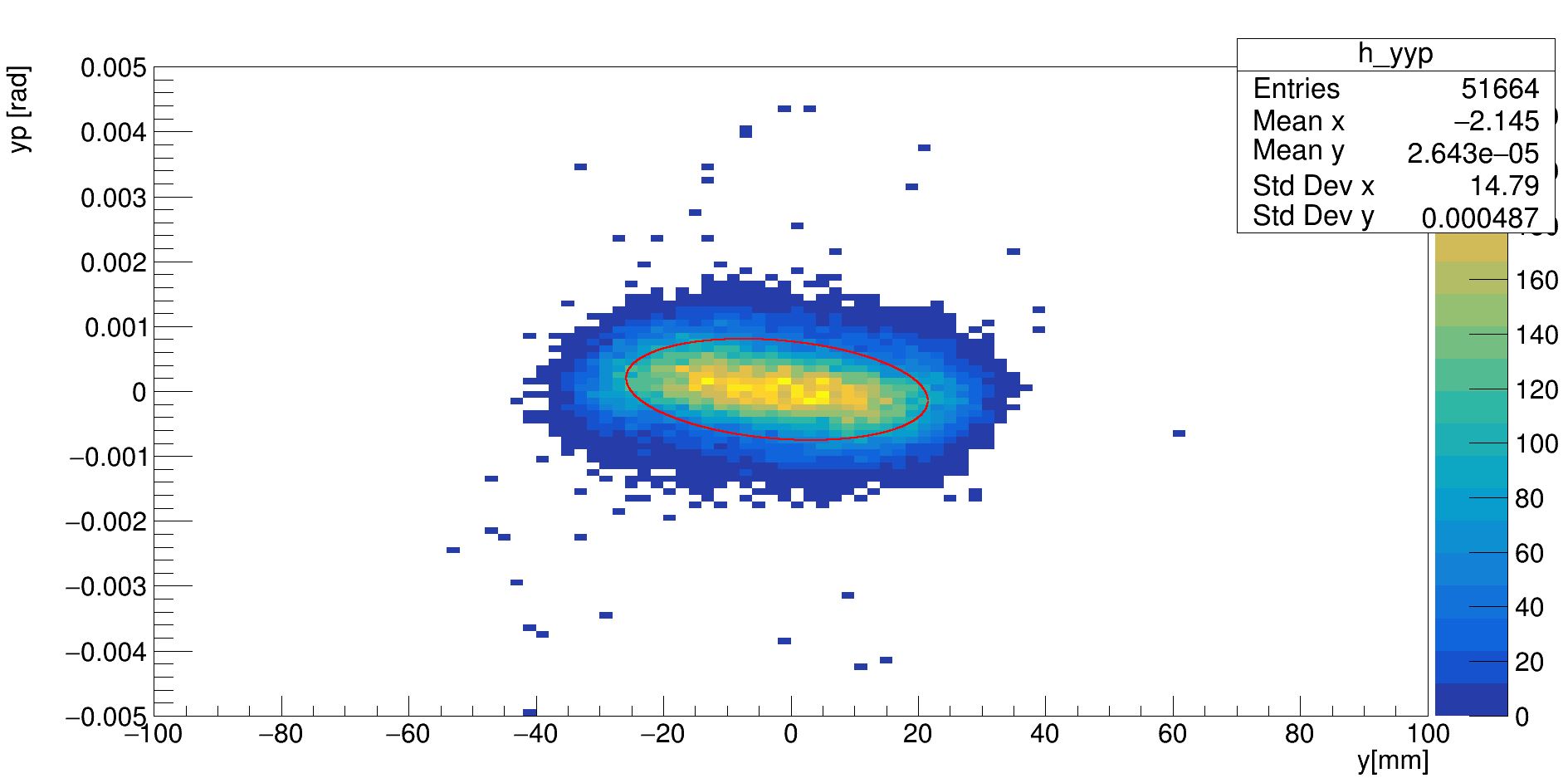 Preliminary
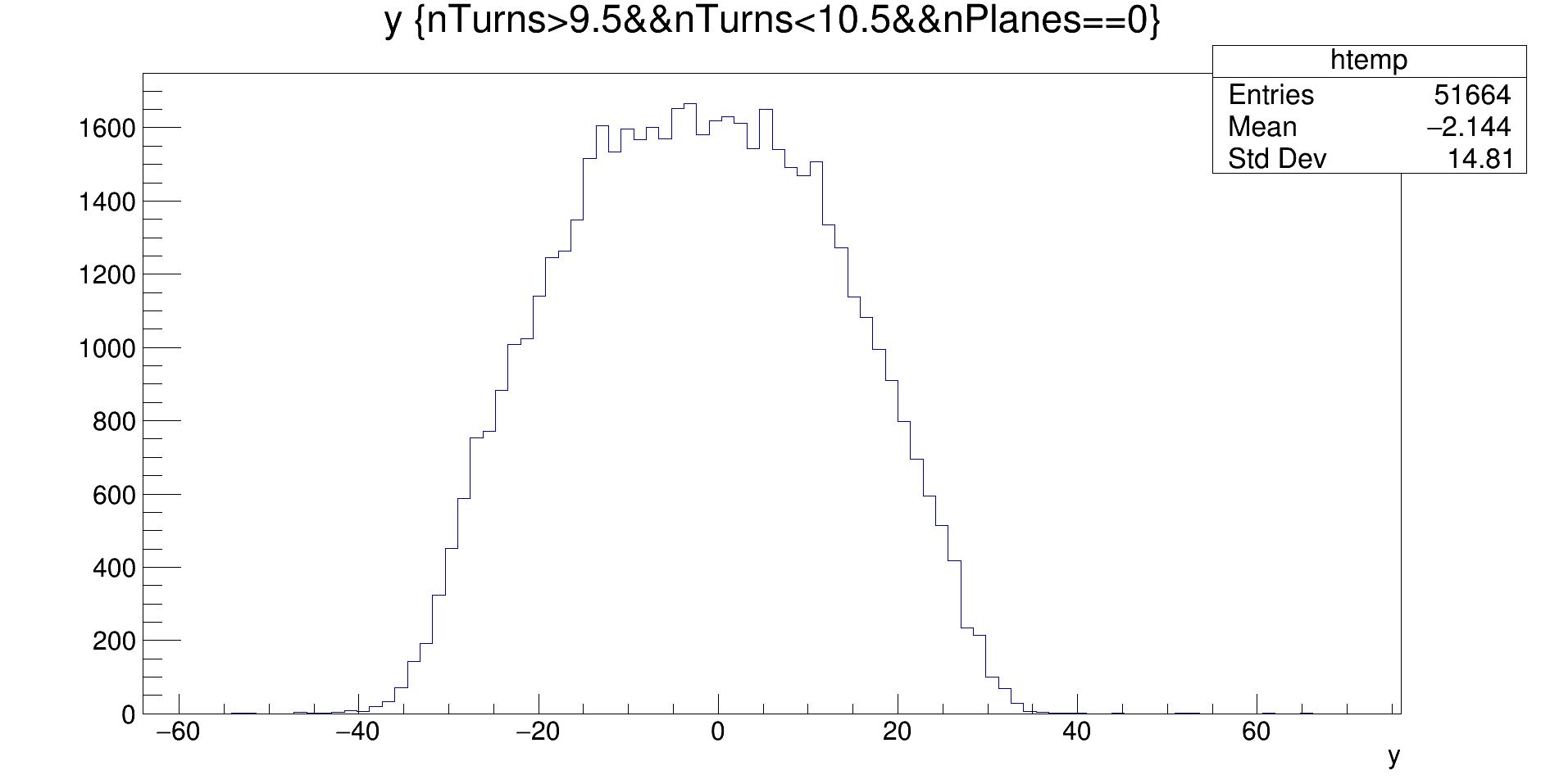 15
Next steps
Extract the twiss parameters for other experimental conditions
Generate lost muons samples
Quality checks
Extraction of the lost muons distribution and compare with the data
16
Thank you for the attention
17
Lattice Function
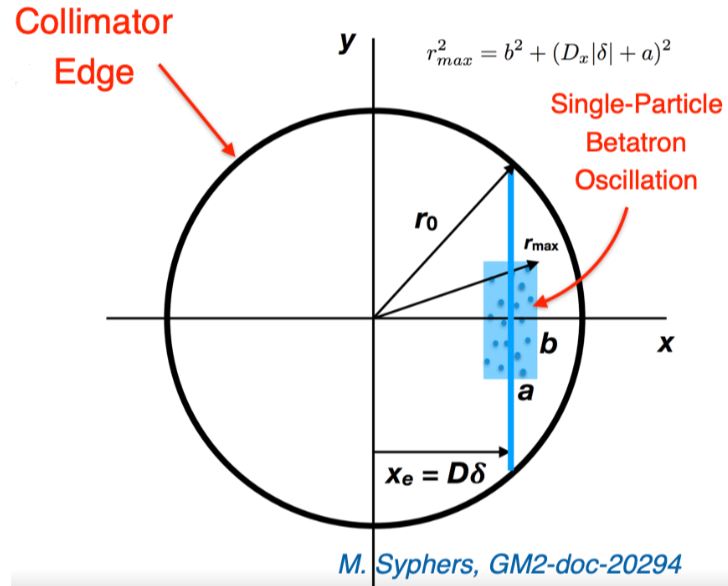 With the twiss parameters the trasfer matrix for one turn can be expressed as:
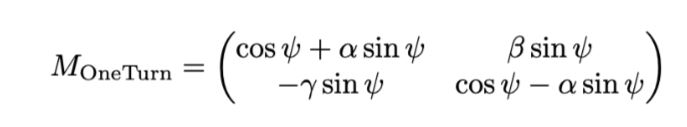 From wich we can calculate the betatron tunes and select muons that are most likely lost
18
Lost Muon Gun
19
Twiss parameters according Gm2SIM
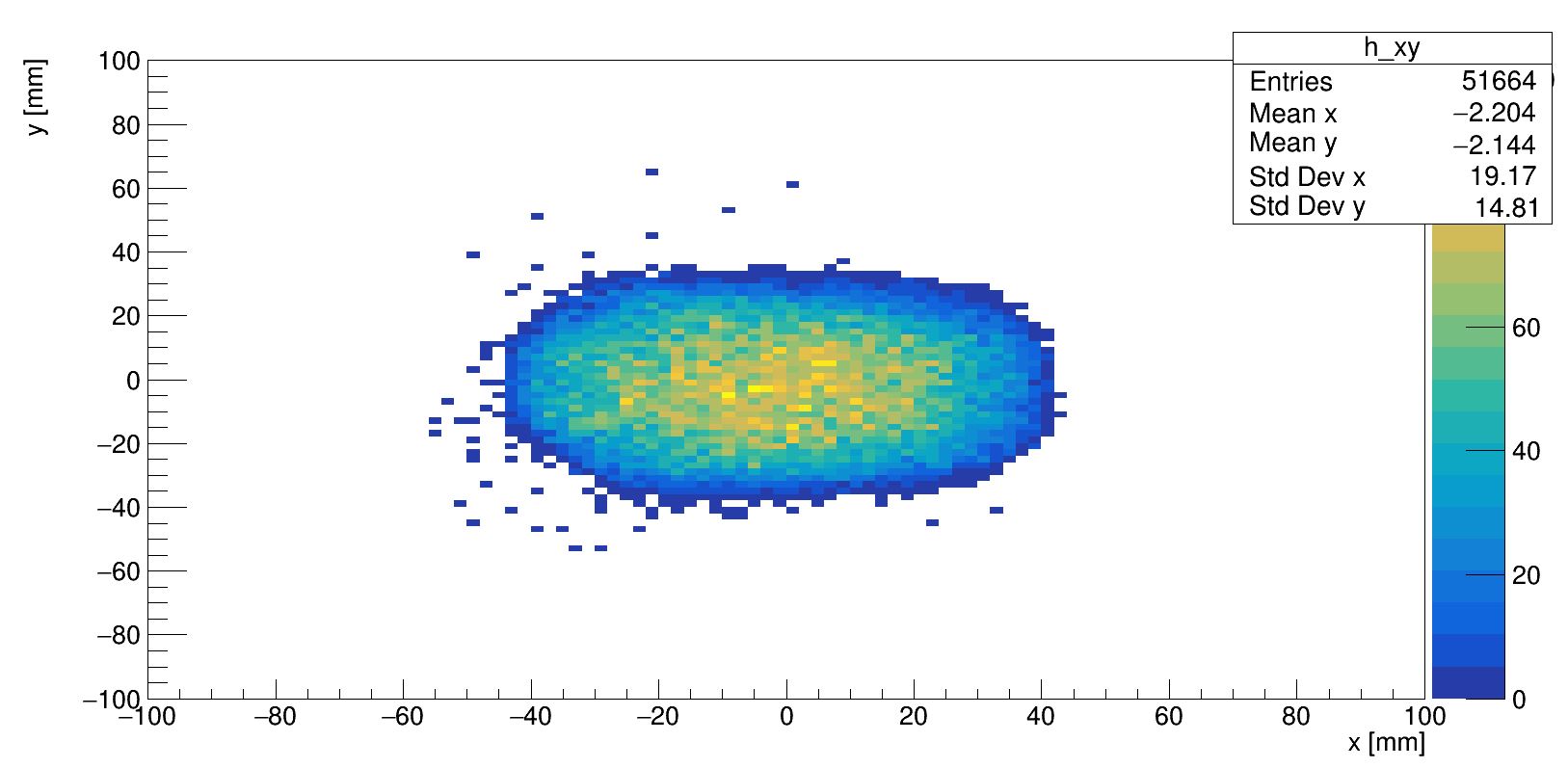 Using the gm2RingSim we can find the twiss parameters
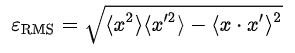 20
Injection and storange
Sixteen individual bunches of muons are injected every 1.4 s cycle in two sequence of eight with 10 ms separation and 267 ms between the start of each sequence
At this point the muon beam is in a orbit tangent to the storange ring, magnetic kickers (K1, K2 and K3) produces a strong and short magnetic pulse to put the muons in the right orbit
21
Measuring the precession
The positive muons are created from bunches of 8 Gev protons that strikes a target in the AP0 building of 
Muon Campus.
The positive particles of 3.1 Gev/c are extracted and trasported trough the M2/M3 FODO beam line: alternatig focusing and decofusing quadropole
The purified and polarized muon bunch is then directed along the M4 and M5 beam lines and into the storage ring
22
Lost muons
In general this is obtain using data-driven techniques, my goal is to evalute it with the simulation
23